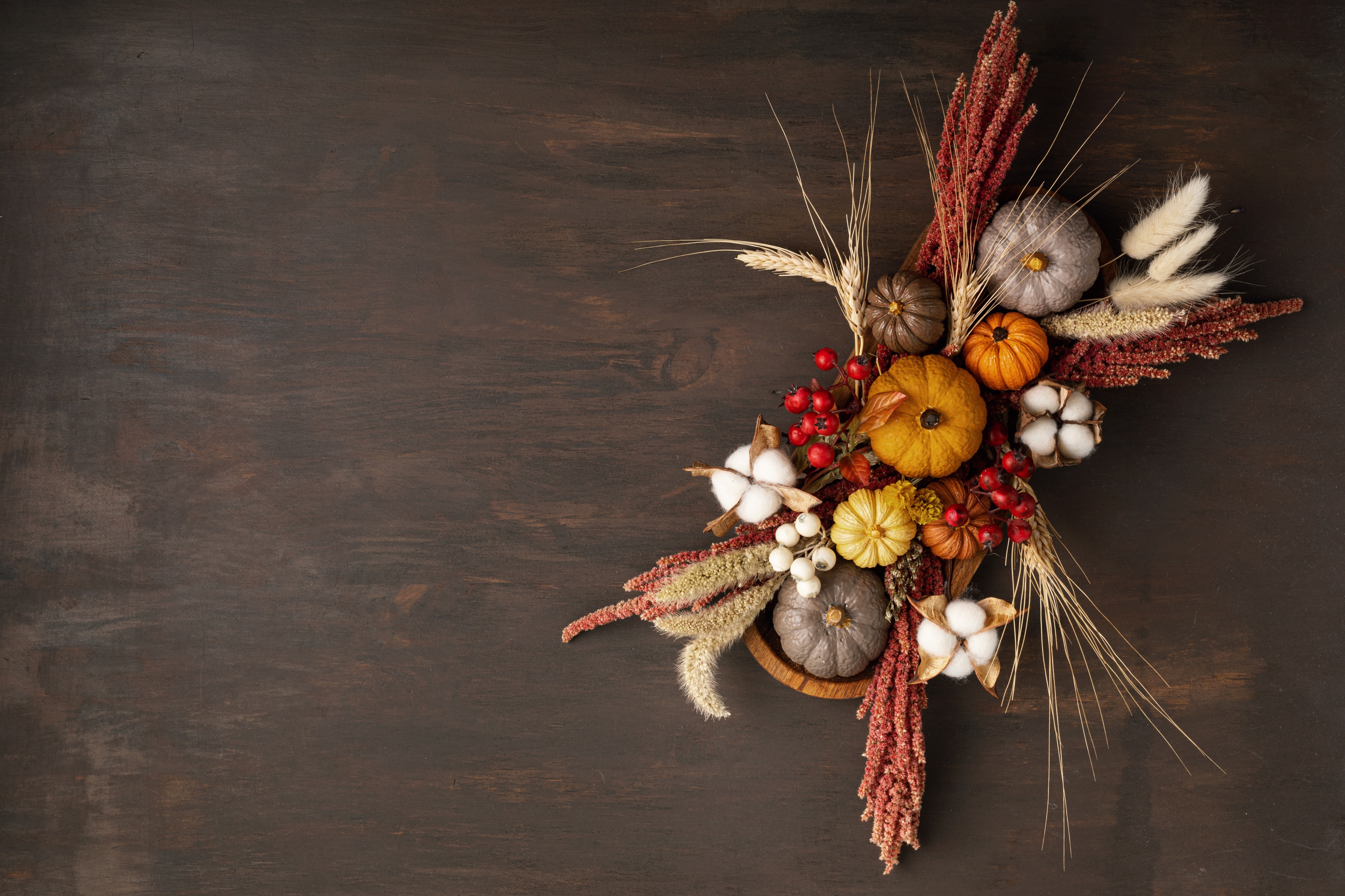 Welcome
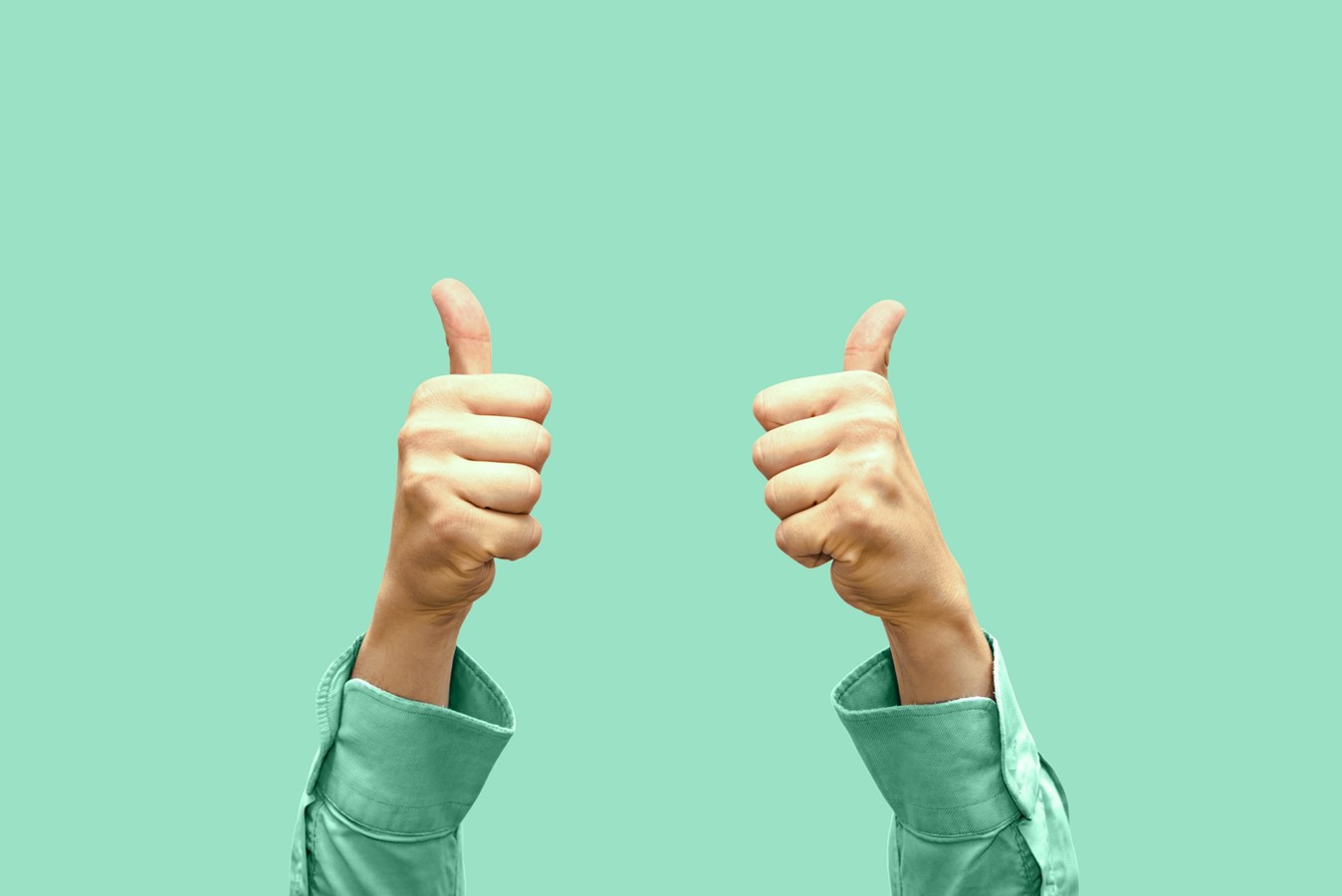 Good News!
[Speaker Notes: Let’s start the meeting on a positive note by sharing some good news. Reflect on something positive that happened and share it with the group. It could be a personal milestone, a professional accomplishment, or a simple joy that has brought a smile to your face.]
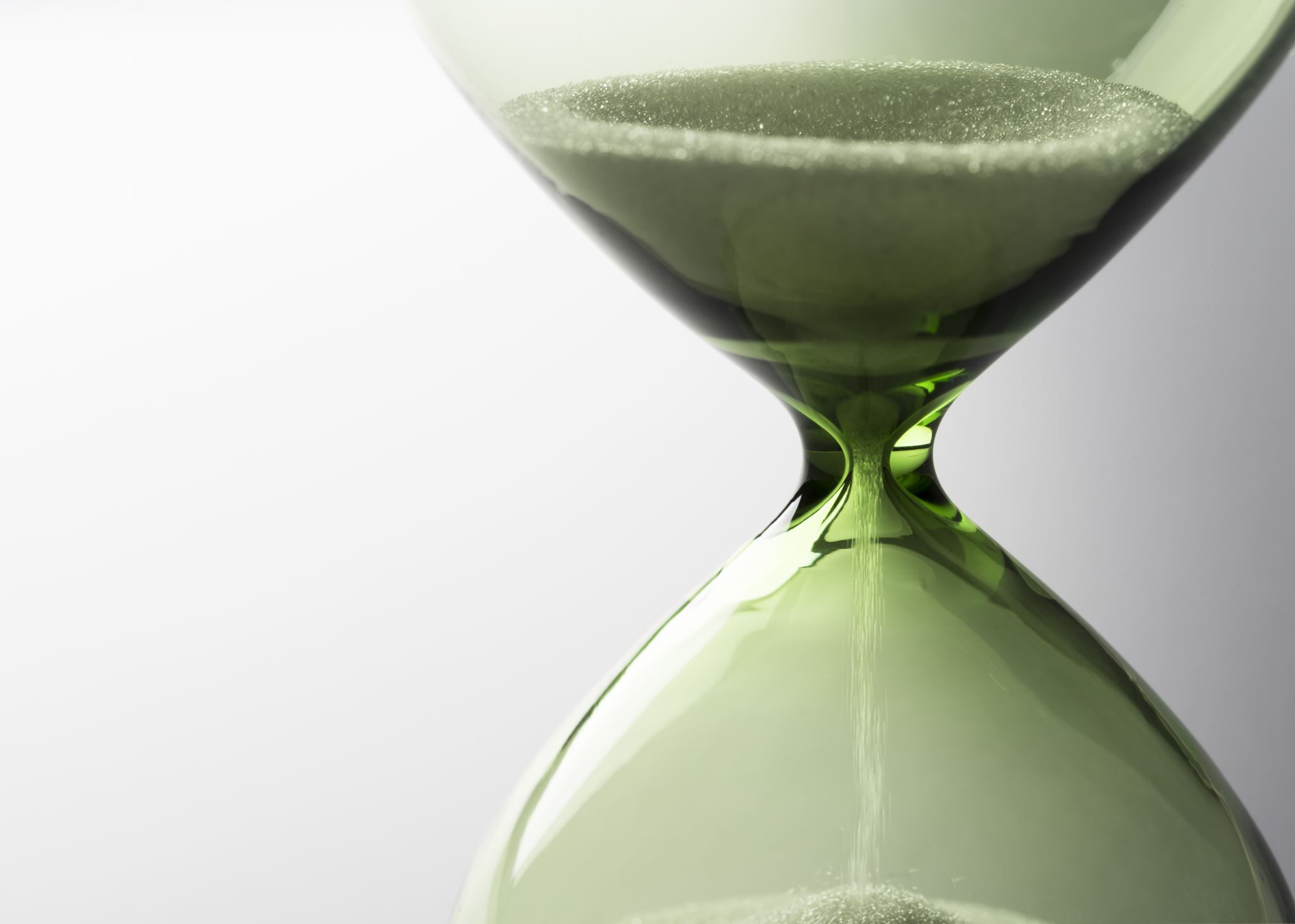 Meeting Agenda
Company Updates
Marketing Updates
Real Estate Wants & Needs
Education Opportunities
Practical Learning
Real Estate Trends
Old Business
New Business
Adjourn
[Speaker Notes: NOTE: Edit the agenda as appropriate for your meeting.]
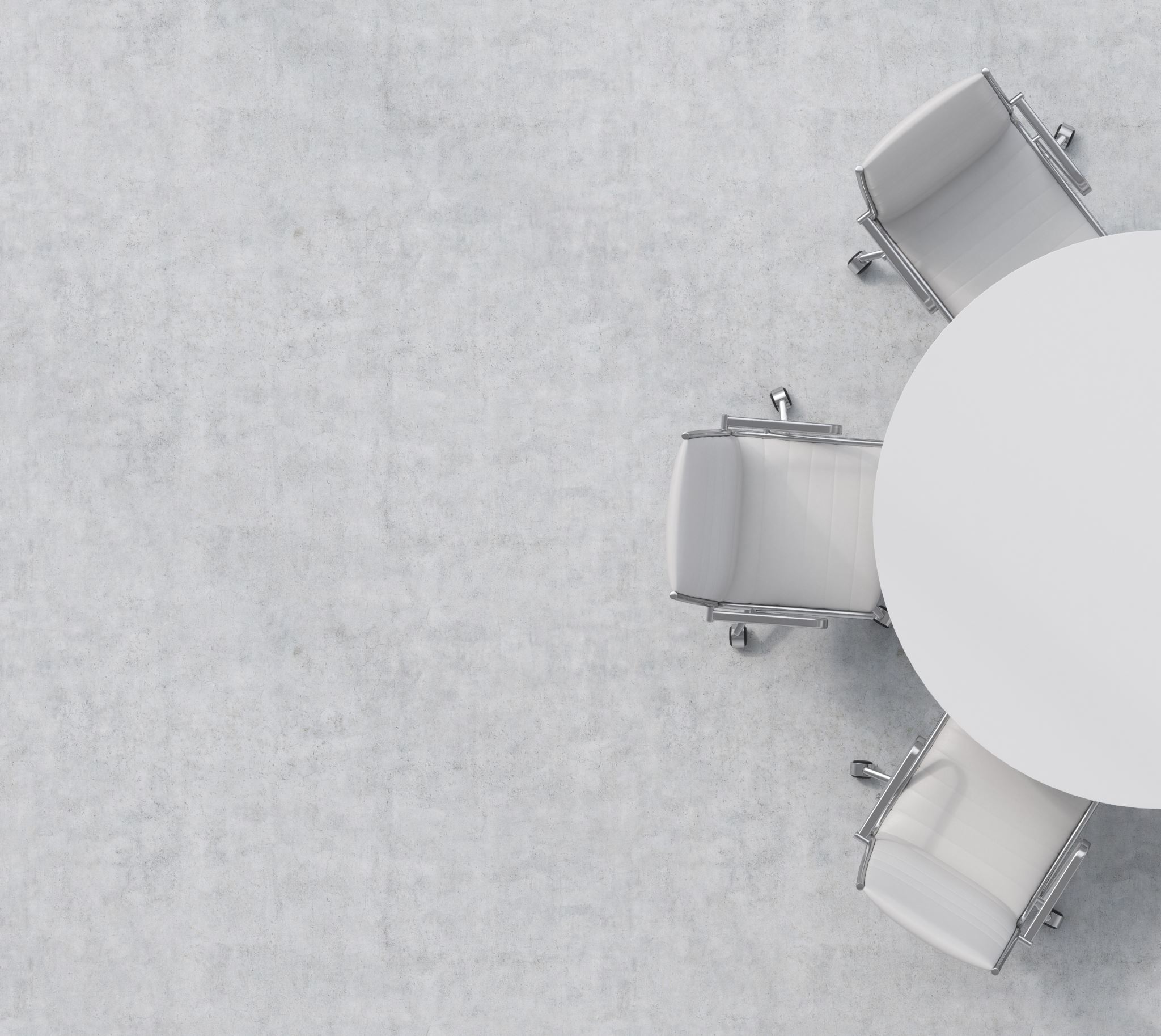 Company Updates
[Speaker Notes: New company listings and buyer needs 
Company Initiatives (company-specific updates or topics you deem appropriate)
“Parking Lot” items from previous meetings 
Agent Sales Contest]
Marketing Updates
[Speaker Notes: Company marketing initiatives
Company community service projects and events
Agent marketing opportunities that complement company/brand marketing]
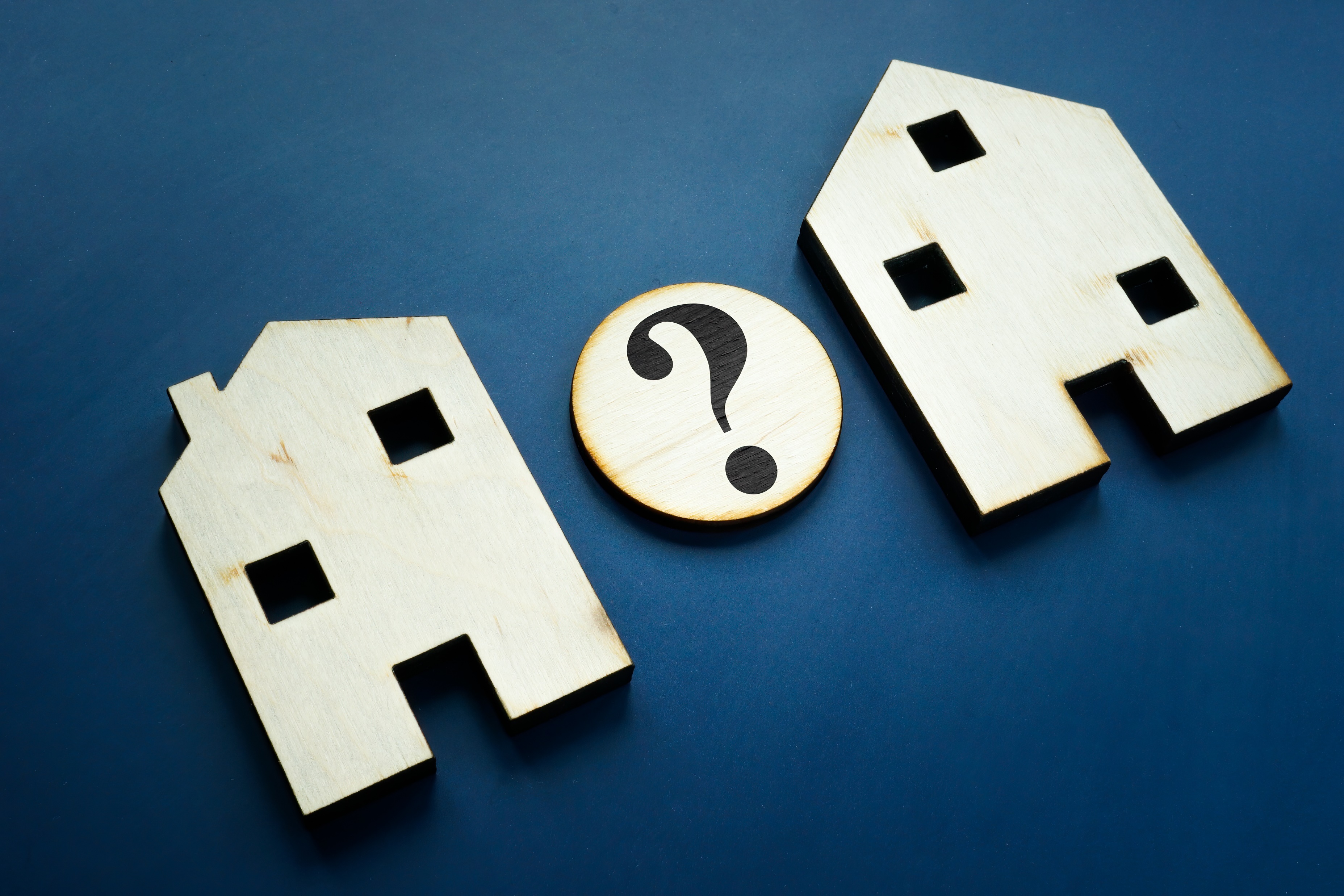 Wants & Needs
Education Opportunities
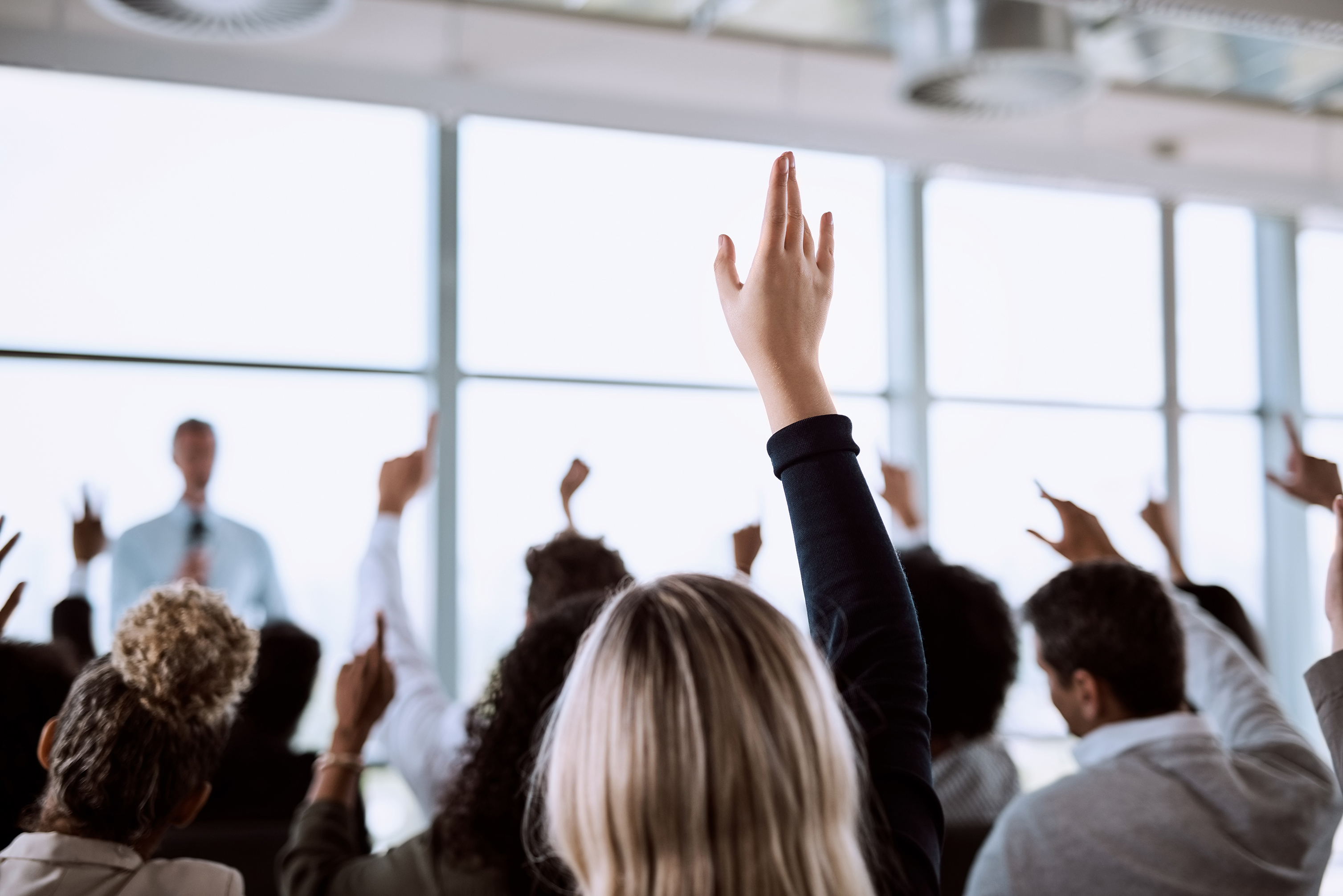 Guest Speaker
<INSERT SPEAKER NAME & COMPANY>
[Speaker Notes: NOTE: Delete if not using a guest speaker.]
[Speaker Notes: Keeping up to date on real estate data trends and sharing relevant market insights with your clients and customers can set you apart in today’s competitive market. Let’s dive into the current dynamics shaping the national real estate landscape.]
Real Estate TrendsLocal Market Report
[Speaker Notes: Total number of listings currently available per MLS
Number of pendings last month per MLS
Number of closed transactions last month per MLS]
Real Estate TrendsCompany Production
[Speaker Notes: Production Updates, Listings, Under Contracts, Closings (various ways to share) 
Previous month vs. the same period last year
Year To Date (YTD) 
Year Over Year (YOY)
Market Share]
Real Estate TrendsCompany Data
[Speaker Notes: Average DOM from List to Under Contract
Average DOM from Under Contract to Close
Average / Median List Price
Average / Median Sales Price
Company’s List Price to Sales Price Ratio]
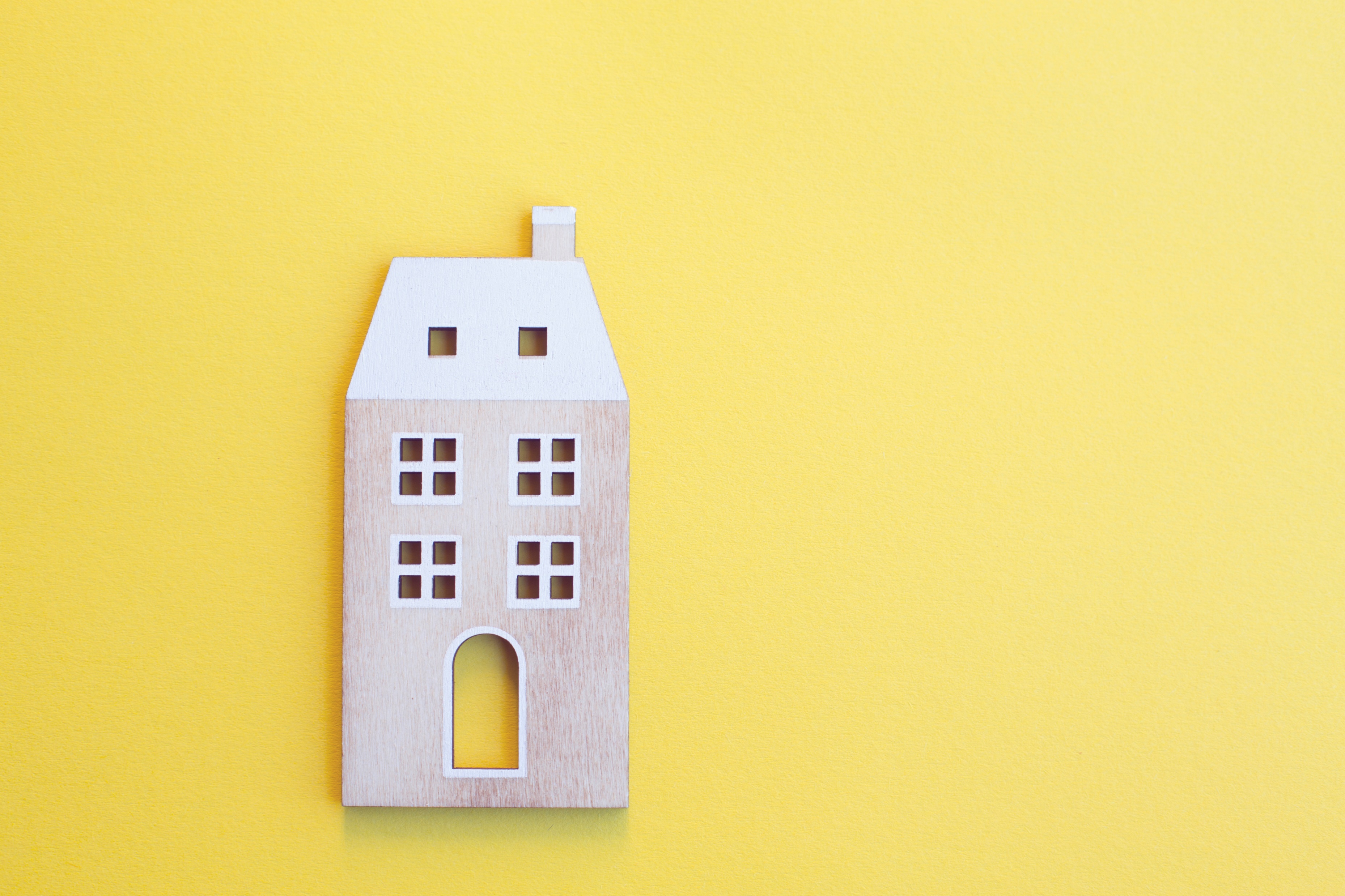 Old Business &New Business
[Speaker Notes: Updates and follow-up to the previous meeting
“Parking Lot” items]
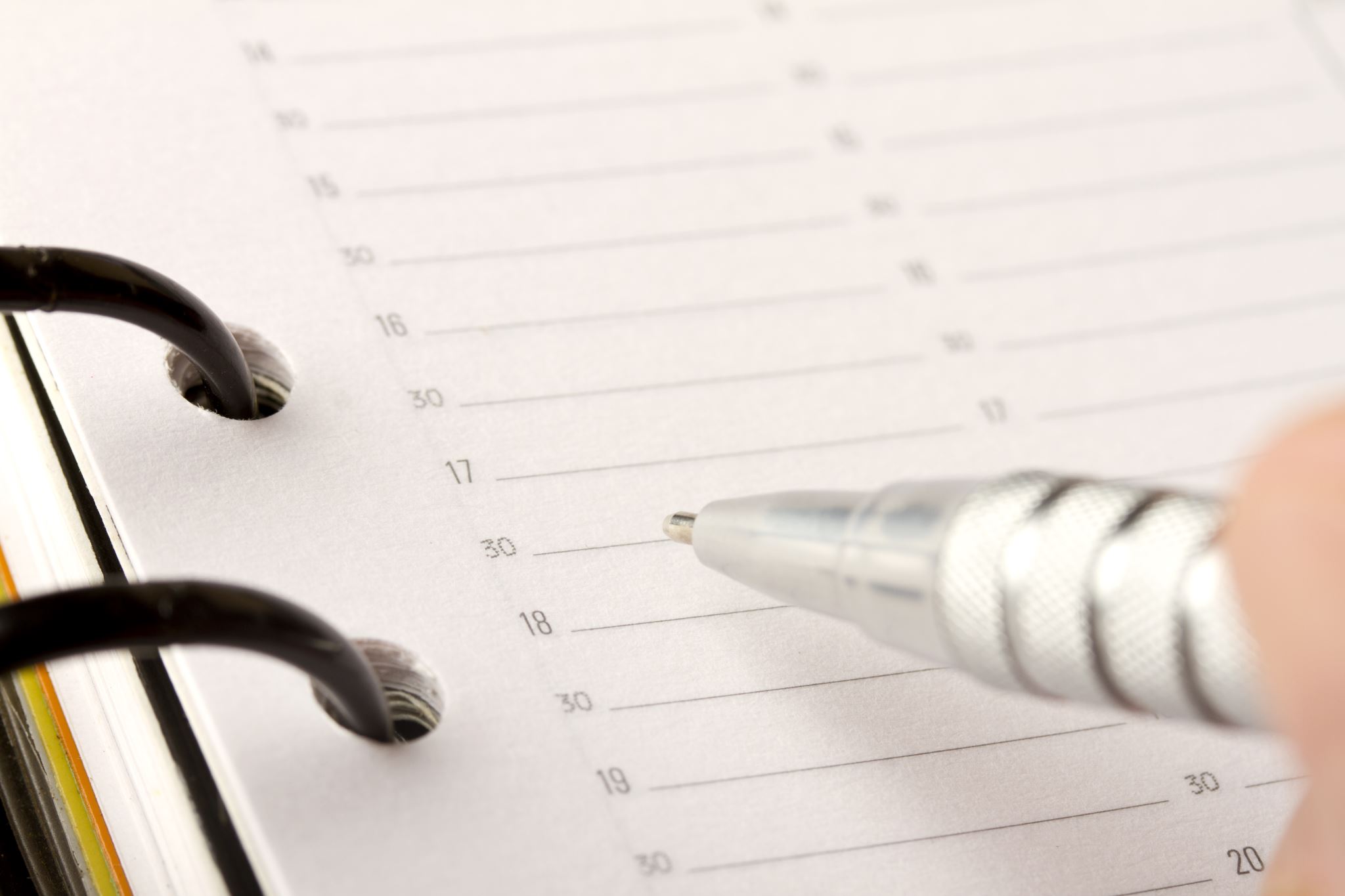 Next Meeting
INSERT Date & Time
INSERT Location
INSERT Next Meeting Highlight
[Speaker Notes: TIP: Consider adding a meeting teaser, such as the learning sprint topic, below the meeting location]
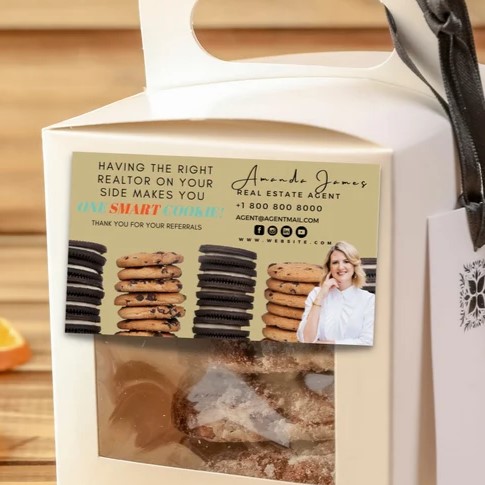 Spark Your Business
National Cookie Day
December 4th
Give your past clients gift bags containing homemade or store-bought assortment of cookies.
Image courtesy of Etsy Seller RookieREAgent
[Speaker Notes: As we wrap up today's sales meeting, let’s leave you with one idea to help Spark Your Business and keep your pipeline full.

December 4th is National Cookie Day. Prepare several small gift bags filled with either homemade or store-bought cookies. If homemade, include a recipe card. 

Attach a clever tag, like this one from Etsy Seller RookieREAgent and add a couple of your business cards. Stop by a few past clients to drop off. Cookies are always a welcome treat during the holidays. Let the recipients know that you appreciate referrals. Staying top of mind is critical especially when many people know two or three real estate professionals.]
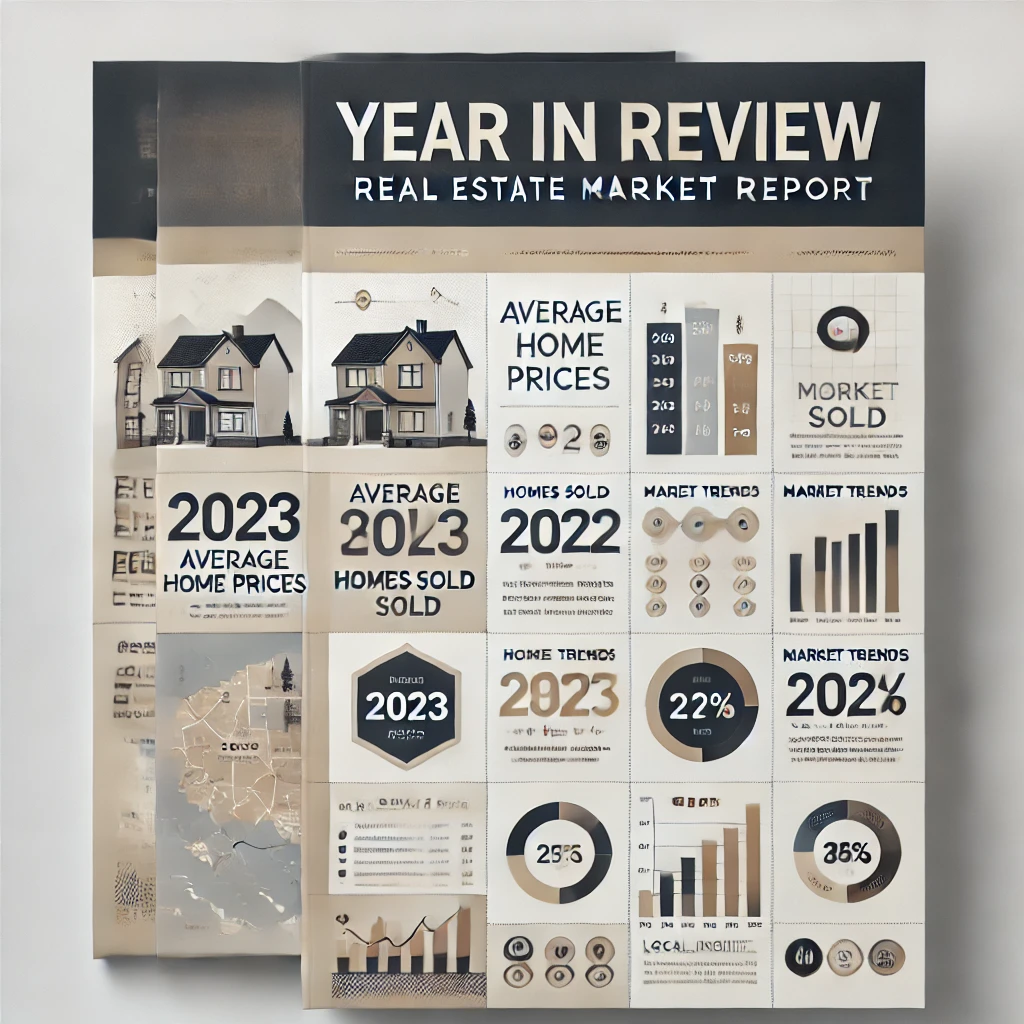 Spark Your Business
End of Year 
Market Update
Mail or email past clients and SOI a quick market snapshot.
[Speaker Notes: As we wrap up today's sales meeting, let’s leave you with one idea to help Spark Your Business and keep your pipeline full.

Provide a quick market snapshot or a "Year in Review" and send by email, highlighting trends in your market and what to expect for the coming year. This positions you as a market expert while offering value. Good stats to highlight include the current pace of sales in your market, the number of homes sold YOY, the median list price, and the median sales price for the area. 

Staying top of mind with past clients cultivates lasting relationships and transforms your previous transactions into a continuous stream of referrals and future business.]
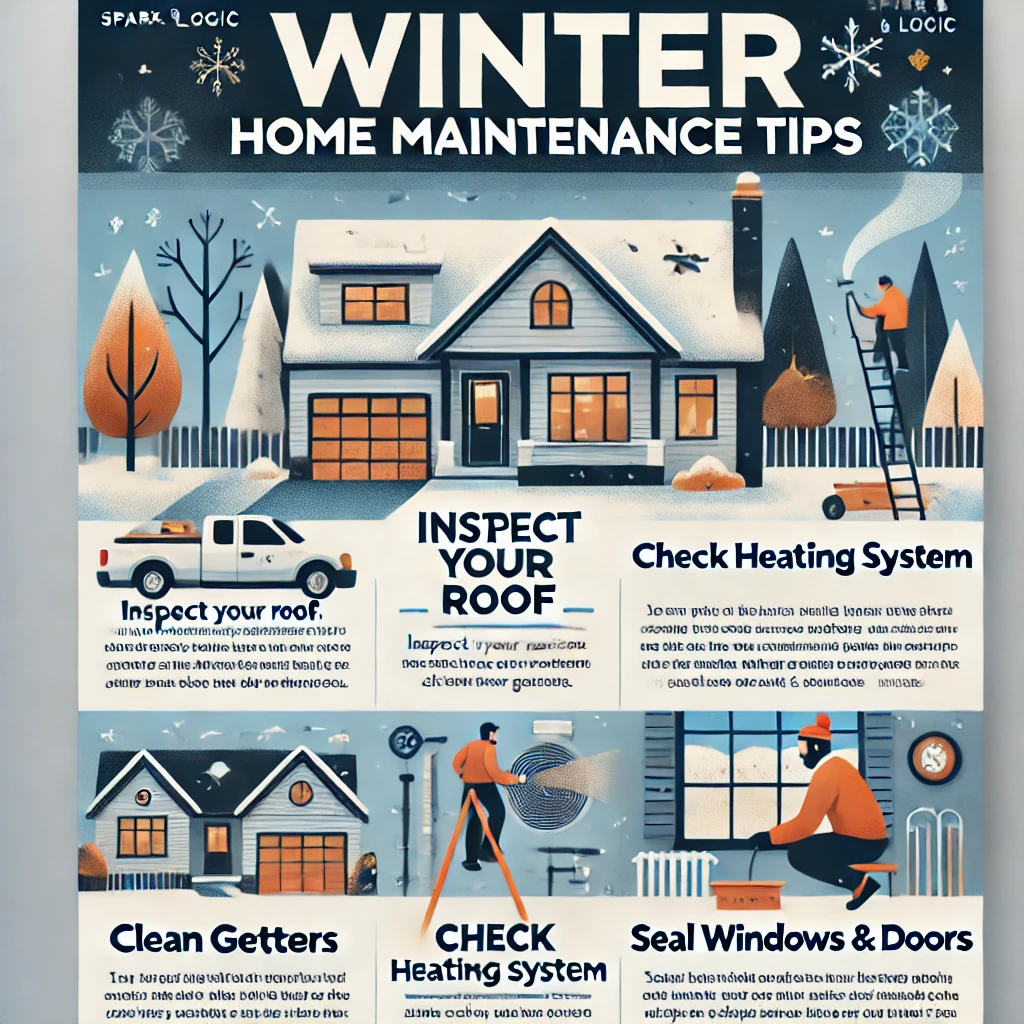 Spark Your Business
Winter Newsletter
Mail or email past clients and SOI a newsletter with winter maintenance tips.
[Speaker Notes: As we wrap up today's sales meeting, let’s leave you with one idea to help Spark Your Business and keep your pipeline full.

Send a newsletter with home maintenance reminders or winter preparation tips via email or mail. This could include advice on energy efficiency, protecting pipes from freezing or seasonal decor ideas. 

Staying top of mind with past clients not only cultivates lasting relationships but also transforms your previous transactions into a continuous stream of referrals and future business.]
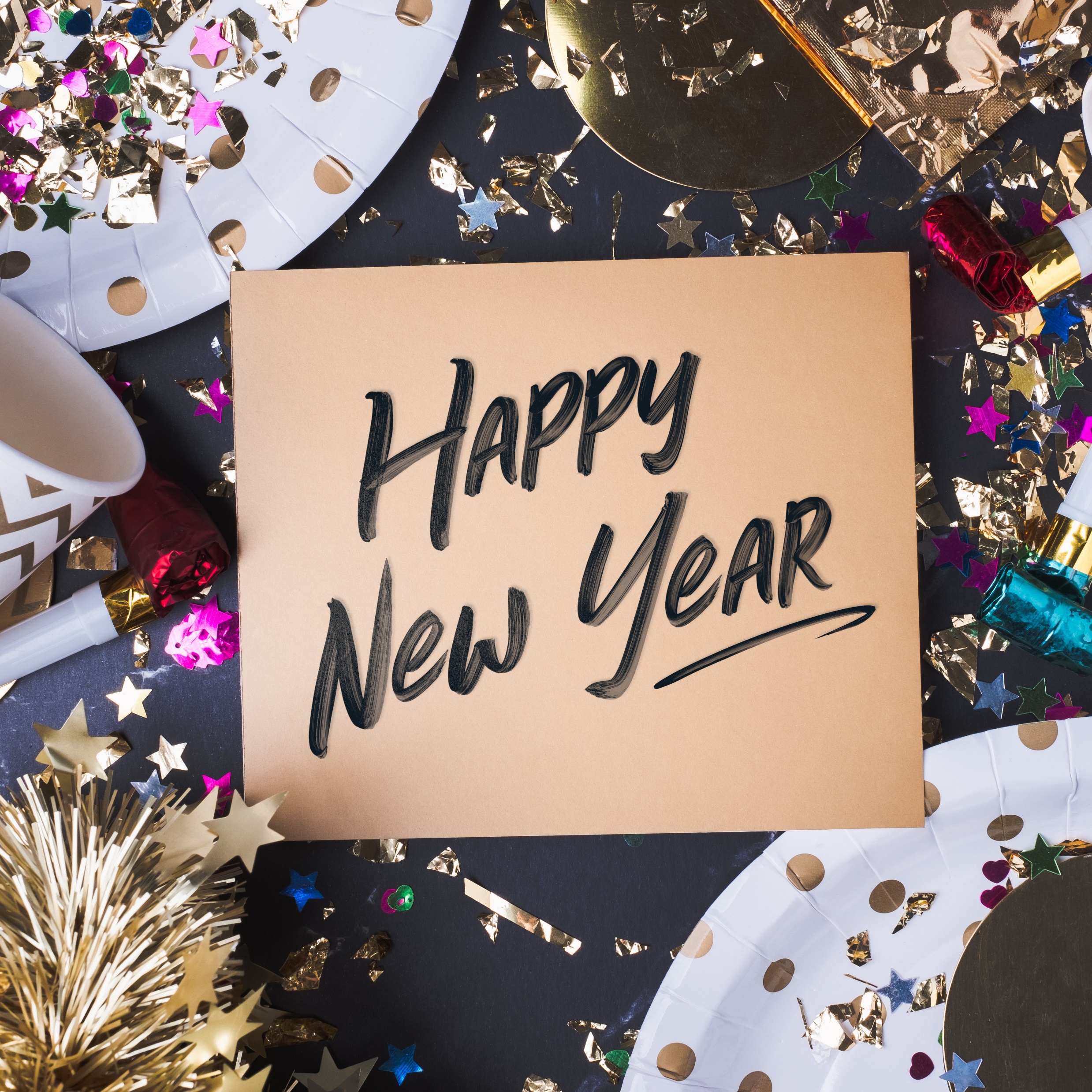 Spark Your Business
Happy New Year
Card Mailing
Wish your past clients and SOI a happy and prosperous new year!
[Speaker Notes: As we wrap up today's sales meeting, here's one powerful idea to help Spark Your Business and keep your pipeline thriving. 

Send personalized New Year's holiday cards or a small, thoughtful gift. It's a heartfelt way to show your appreciation while also standing out. Adding a handwritten note brings a personal touch that makes your clients feel truly valued. Plus, since most people don't receive New Year's cards, yours will shine with a refreshing twist during the holiday season! 

Staying top of mind with past clients not only cultivates lasting relationships but also transforms your previous transactions into a continuous stream of referrals and future business.]